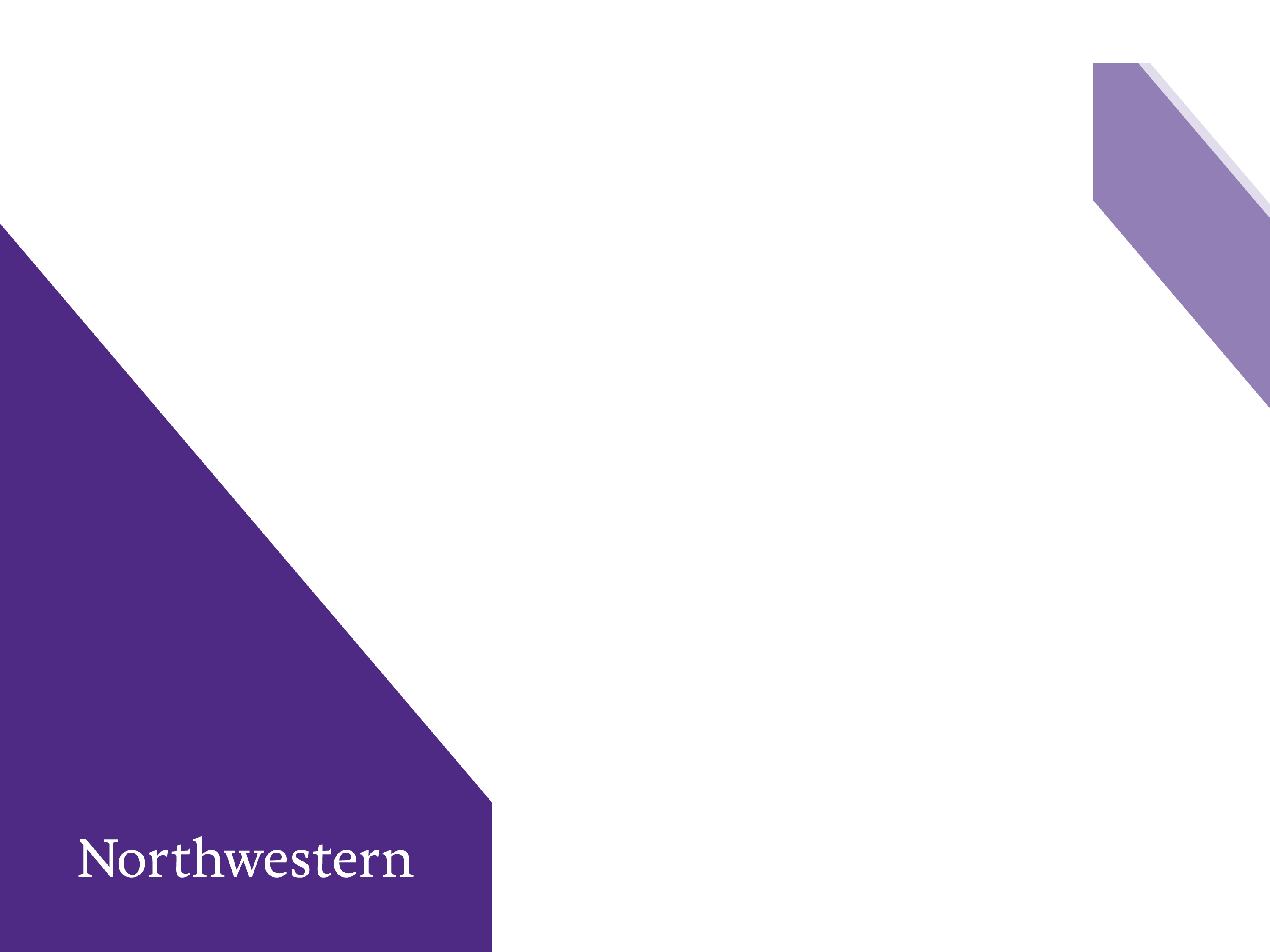 Developing and Sustaining an Effective Campus-Wide Accessible Course Development Program – The Northwestern Model
Jim Stachowiak
Accessible Technology 
Strategy and Operations Lead
Northwestern University
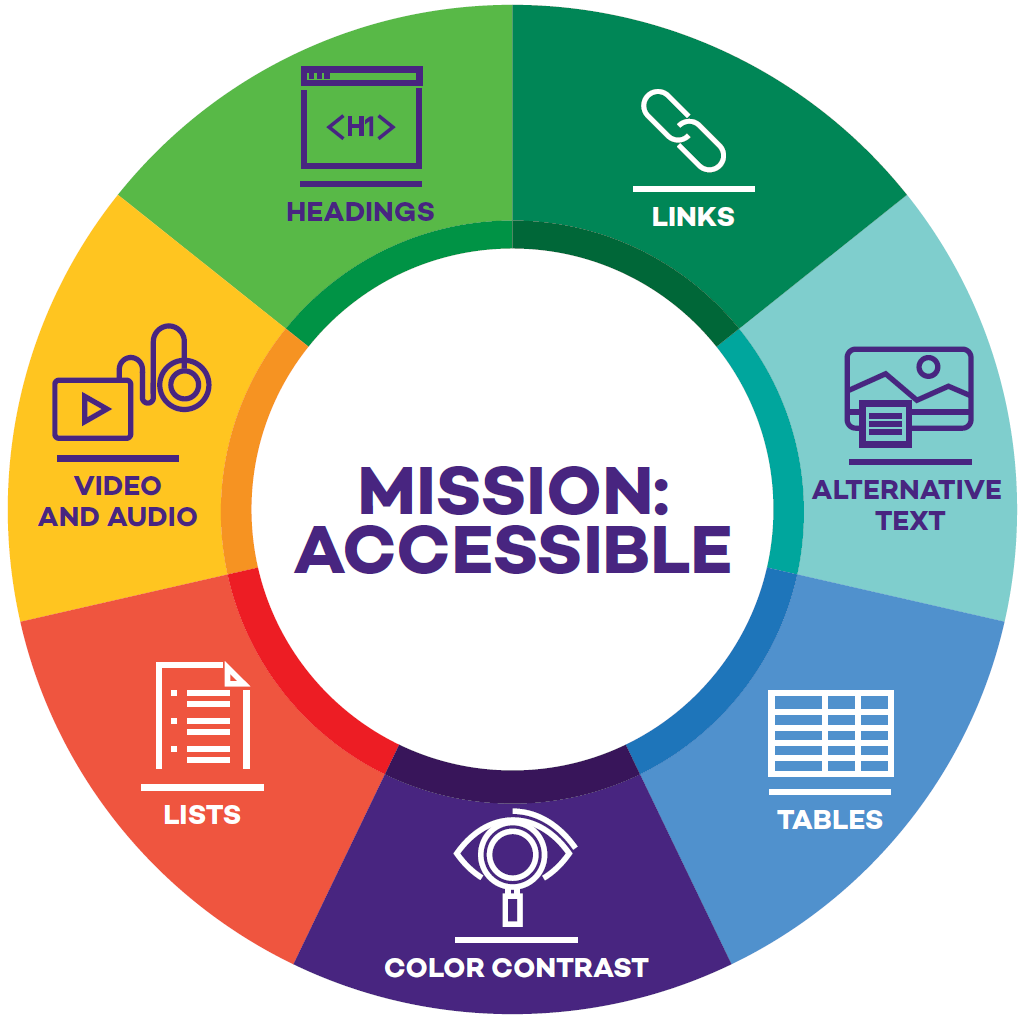 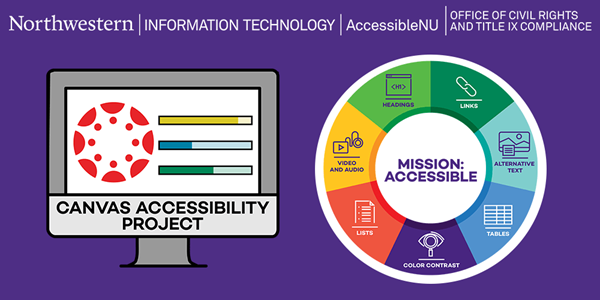 1
Approach
Start with Canvas content
Focus on easy, high impact issues
Don’t overwhelm
Educate
Make it easy
2
Seven Core Accessibility Skills
Headings
Links
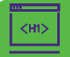 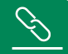 Alternative Text
Color Contrast
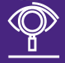 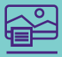 Lists
Tables
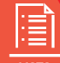 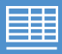 Video and Audio
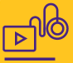 3
Visual Brand
Developed by NUIT Communications
Reminder of the seven core skills
Used in messaging
Used on laptop stickers
Helped make the project feel official
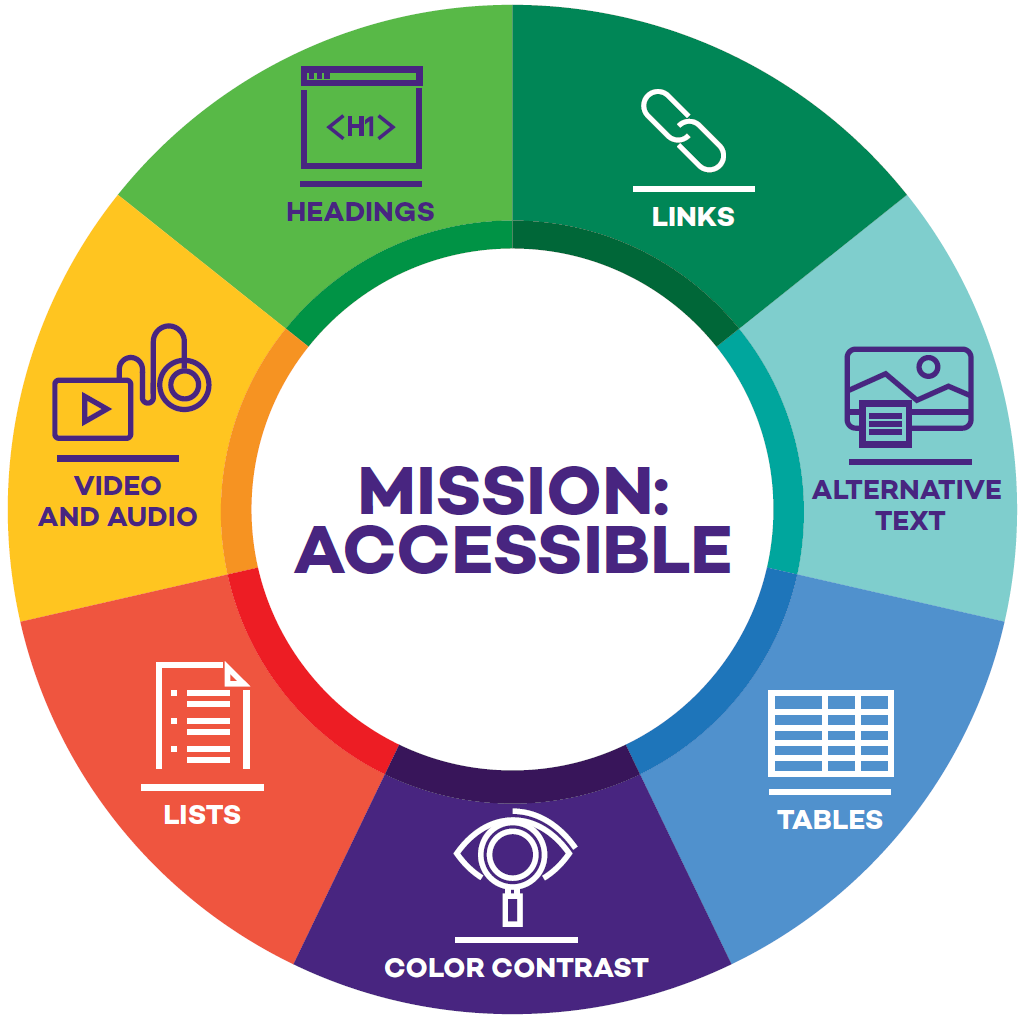 4
Create and Cultivate Partnerships
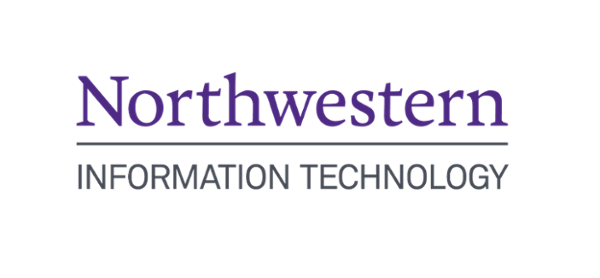 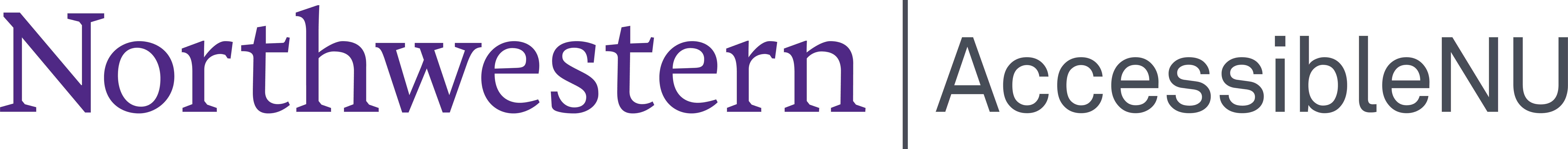 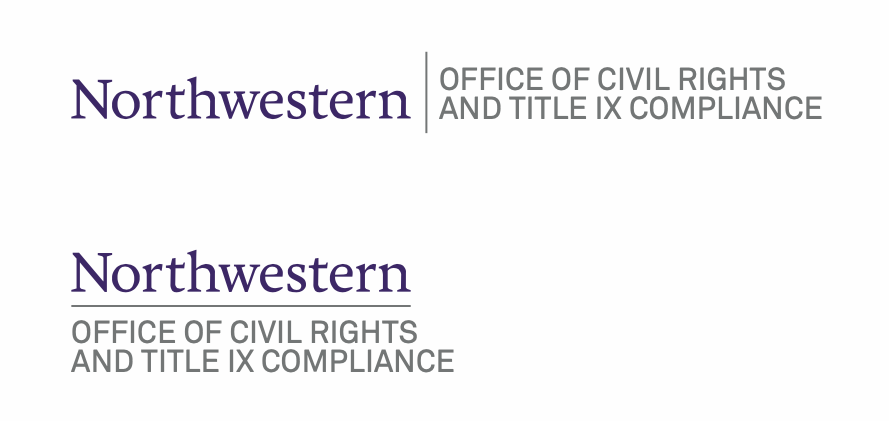 5
Involve Stakeholders & Supporters
Developed the CAP Brains Trust

Informal advisory board
Meets when there’s ideas 
Offers feedback
Increases reach
Add new members consistently
Brains Trust Representative

Weinberg
Medill
Engineering
Chemistry
Medical School
Law
Orthotics and Prosthetics
Theatre
6
Pope Tech Accessibility Guide
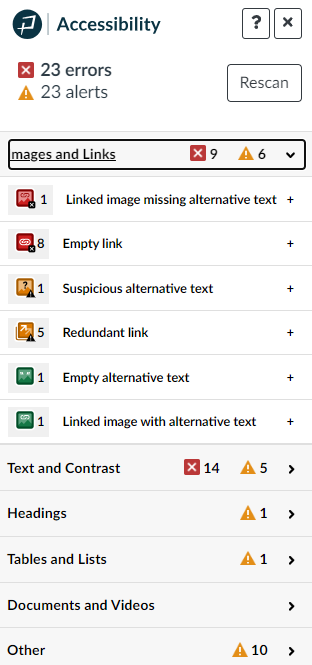 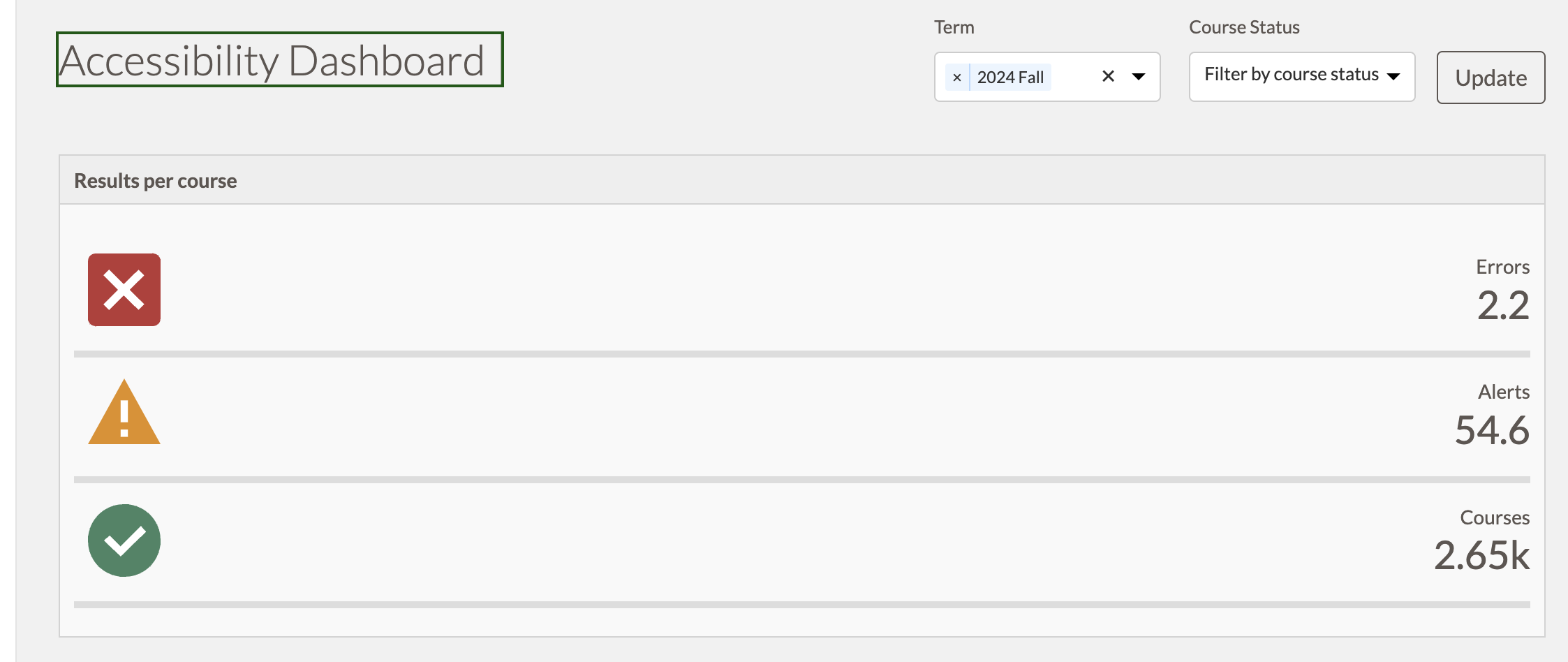 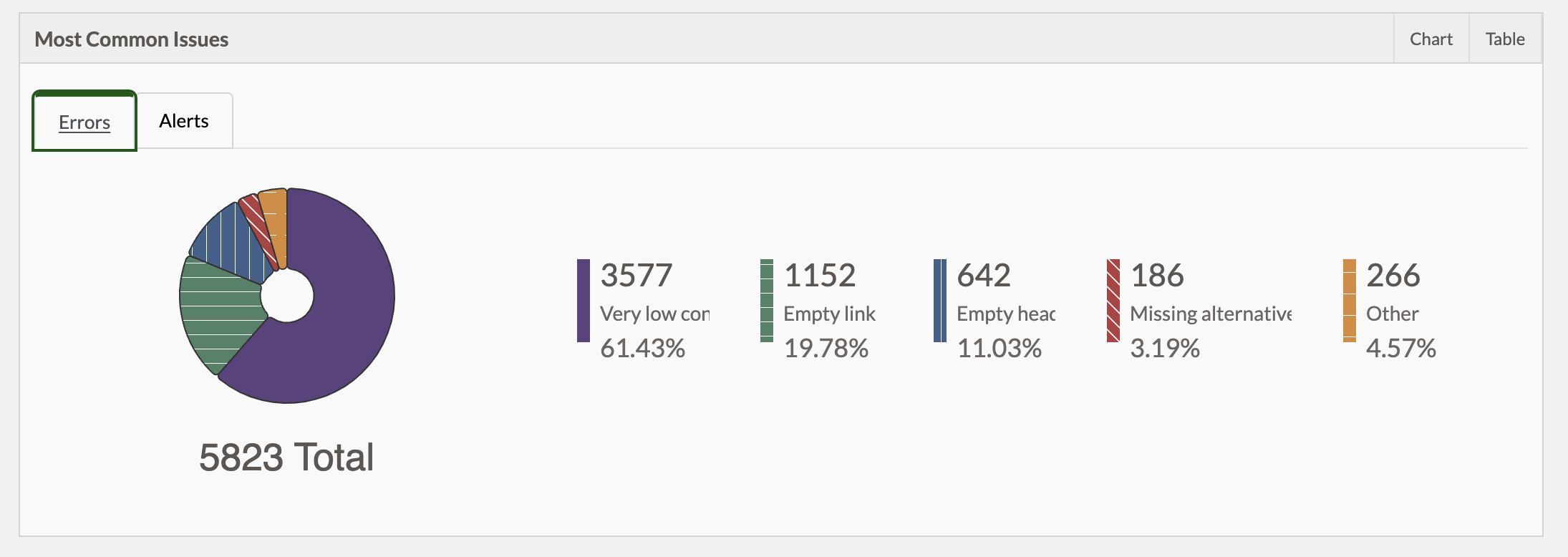 7
Support
Trained TLT Staff

3 took the U of Illinois certificate course
4 trained via WebAIM training
Staff used for consultations and individual work in group sessions
WebAIM Trainings

5 offered so far
Open to all staff and faculty
Aimed at Canvas support
100+ have currently participated
8
Seven Core Skills Website
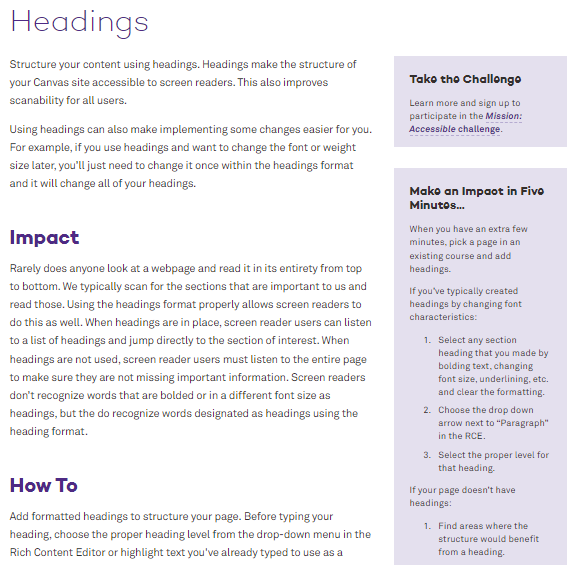 Impact
How To
Things to Avoid
Going Forward
Make an Impact in Five Minutes
www.northwestern.edu/accessibility/digital-accessibility/seven-core-skills/
9
Templates
Developed several accessible course templates
Full course
Syllabus page
Assignment
Template with explanations
Made available via Canvas Commons
Created school specific templates
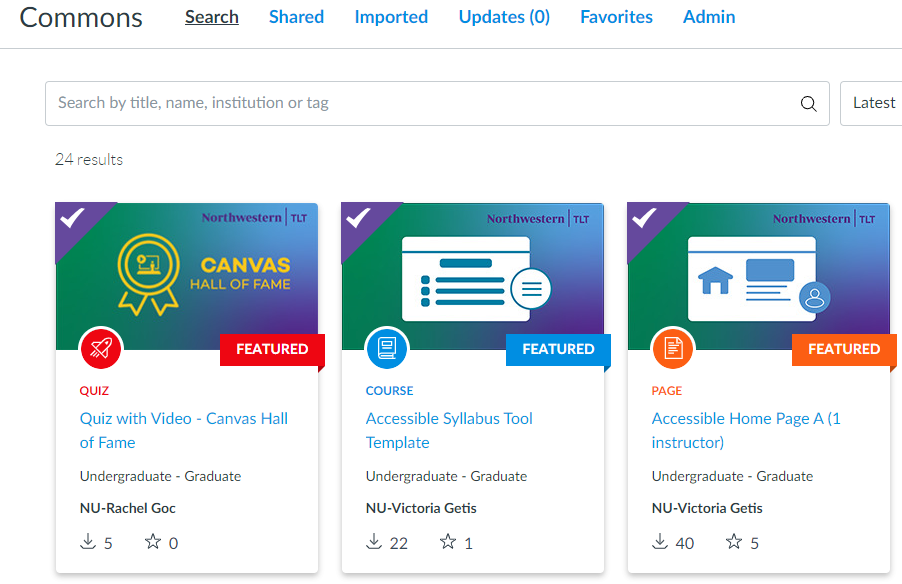 10
Phase I: Self Identification(April 2023 – April 2024)
Phase I: Key Strategies
Mass Communication
Individual Tracking and Follow Up
Recognition
12
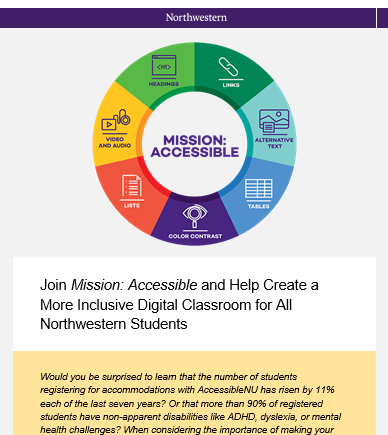 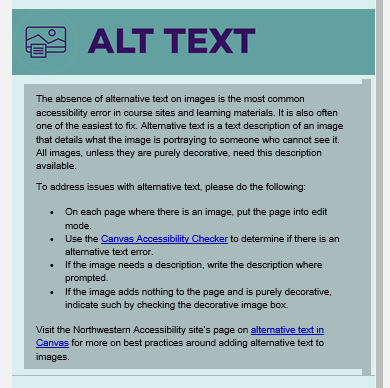 13
Tracking
14
Tracking - PowerApp
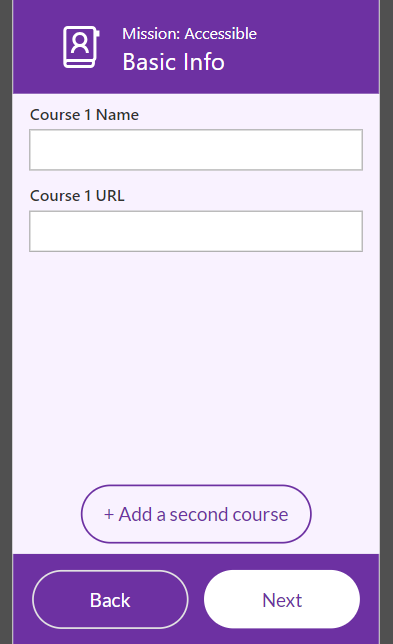 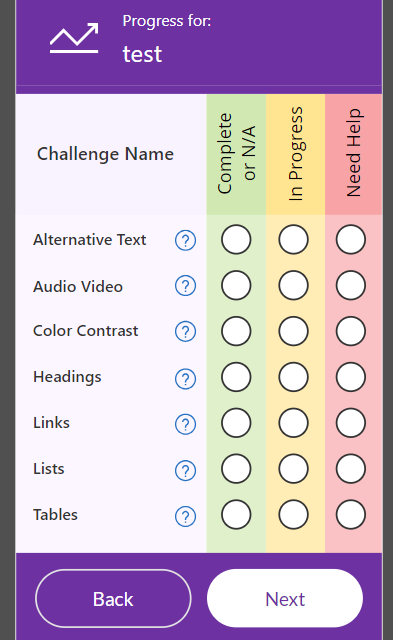 Instructor enters courses they are working on
Instructor enters progress
Reminder emails are automatically sent
Project staff supports and verifies
15
Wall of Fame
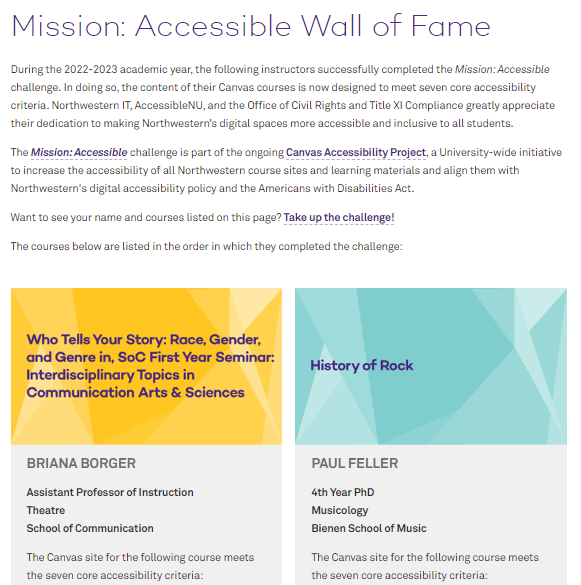 16
Mission: Accessible Stats
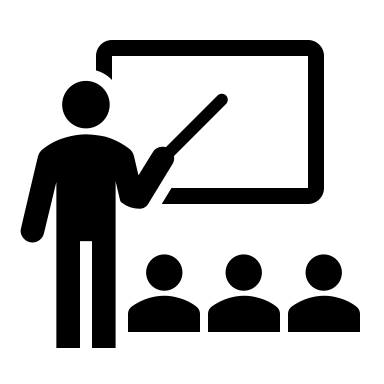 112 instructors completed the challenge
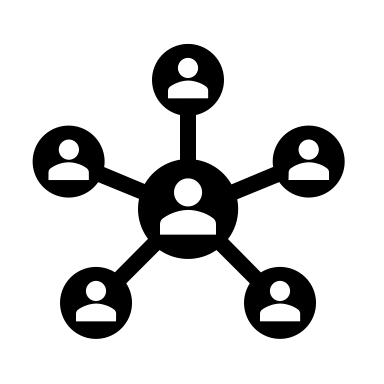 12 of 12 Northwestern schools were represented in the challenge
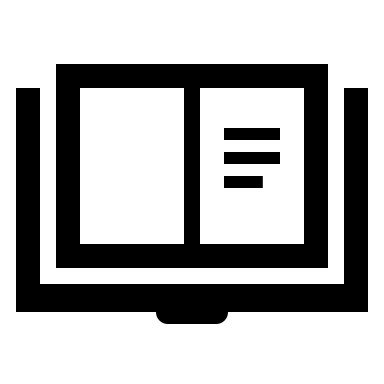 205 classes successfully completed the challenge
17
Phase II: Working with Units(December 2023 – Present)
Phase II: Key Strategies
Outreach Directly Associate Dean
Individual Unit Workshop and Support
Data Tracking and Usage
Document Remediation
19
Medill School of Journalism Partnership
Work with Medill associate deans, instructors, and librarians to make Medill a model school for digital accessibility in the learning environment.
Goal
Winter 2024
Spring 2024
Results
Identify 10 classes with most issues
Invite instructors to in-person workshop (with food) to learn and address issues
Follow up with individual consultations
Present project at Medill faculty meetings
Identify instructors who did not teach in the Winter and invite to Medill specific workshop
Follow up with Winter instructors
Begin remediating documents for courses that passed M:A
Hosted a celebration for removing errors
There were 0 accessibility errors in Medill classes in Spring 2024 (alerts were also reduced)
There were 0 accessibility errors in Medill classes in Fall 2024
Significant sustainable learning occurred
New accessibility evangelists developed
20
Medill Spring 2024 Scan
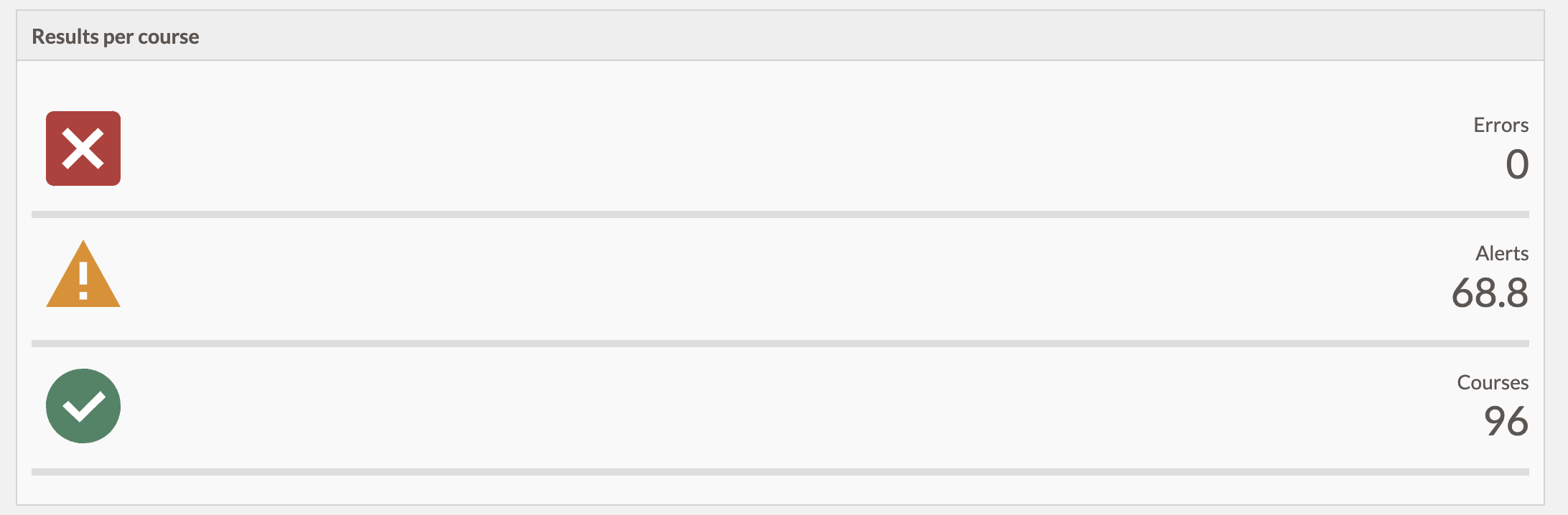 21
Spring 2024 - Present
Data
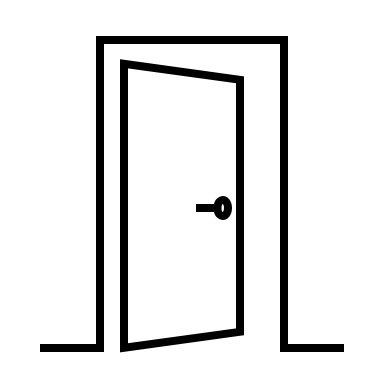 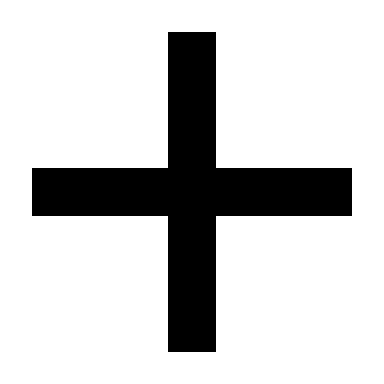 Medill Success
22
Partner Units
Communication Sciences and Disorders
Legal Reasoning
Law School
Foreign Languages
Spanish
IEMS
Engineering
Orthotics and Prosthetics
Global Health
23
Future Partners
History
Theatre
Weinberg Deans Office
Computer Science
Math
Chemistry
Radio, Television, and Film
24
Document Remediation
Hired 2 Document Accessibility Specialists 
in March 2024
Over 40 classes have had 
documents completely remediated
25
Phase III: Main Offenders(September 2024 – Present)
Phase III: Key Strategies
Outreach Directly to Classes with High Numbers of Specific Issues
Work with High Enrollment Classes
Data Tracking and Usage
Document Remediation
27
Main Offenders Emails
Process

Identified top 10 courses with specific issues
Emailed instructors directly with brief video on how to address the identified issue
Results

50% ignored the email
25% got better
Staff typically made the corrections
25% got worse
Only a few confrontational responses
Some positive responses, but no action
28
Next Steps
High Enrollment Classes

Identified top 100 enrollment classes for Winter and Spring
Direct outreach on issues
Offer to address documents
Pope Tech Reminder

Working on a message to pop up to use Pope Tech every time a page is saved
Day of Action


Considering a group effort to reduce Canvas issues around Global Accessibility Awareness Day
29
Results
Mission: Accessible’s Impact
31
Accessibility Errors Per Course
32
Most Common Errors
33
Most Common Errors
34
Most Common Alerts
35
Most Common Alerts
36
Errors Per Course - Schools
37
Errors Per Course - Schools
38
Errors by School
39
Errors by School
40
Errors by School
41
Lessons Learned
1. Make it easy as easy as possible.
2. Partnerships are key. Start with like-minded people and build.
3. Data opens doors, shows success, helps build support.
4. Associate Deans are key.
5. Mass communication has its limitations.
5. Celebrate success
42
Questions?Email: james.stachowiak@northwestern.edu